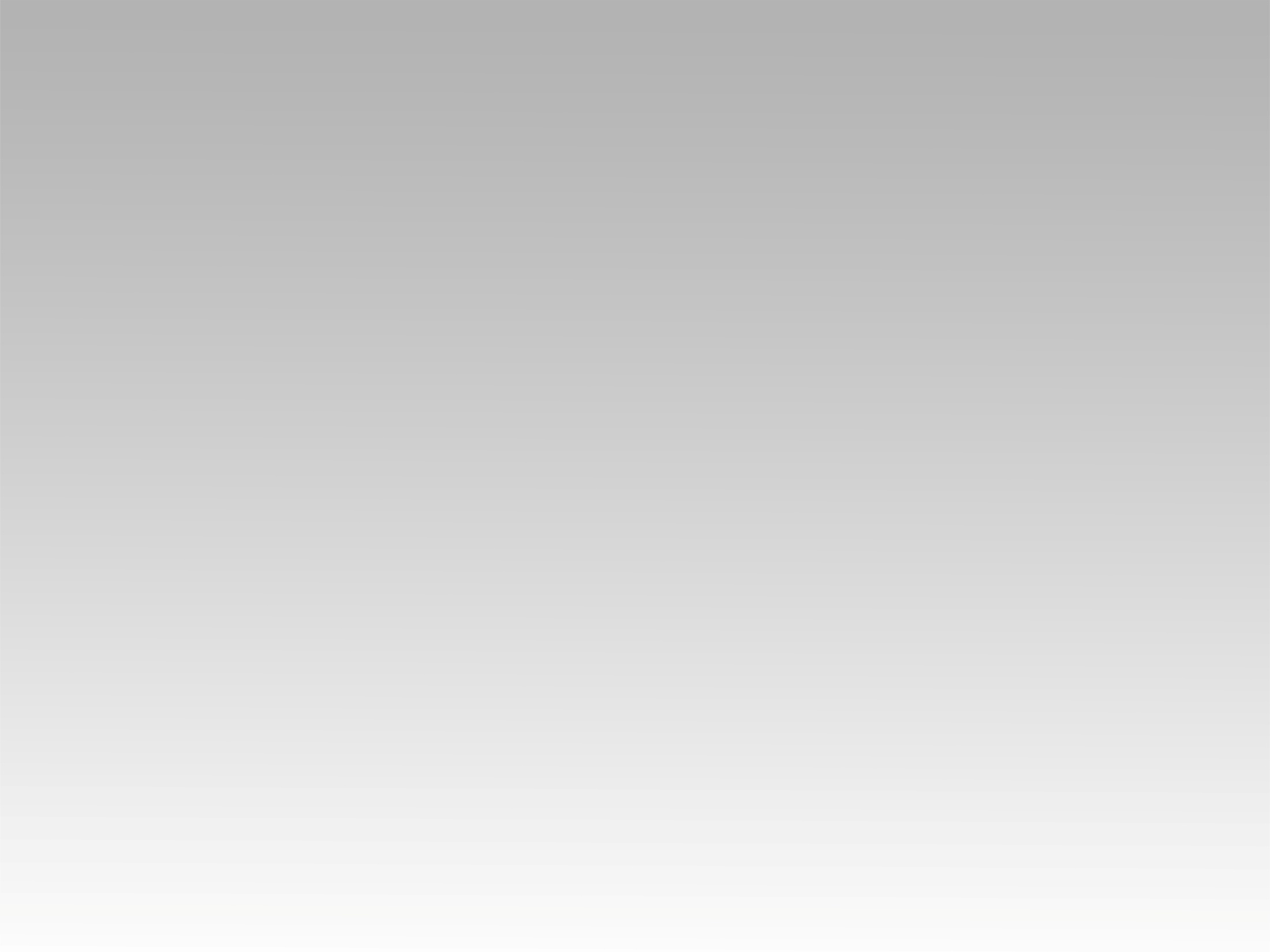 ترنيمة 
أنا فيك عايش متهني
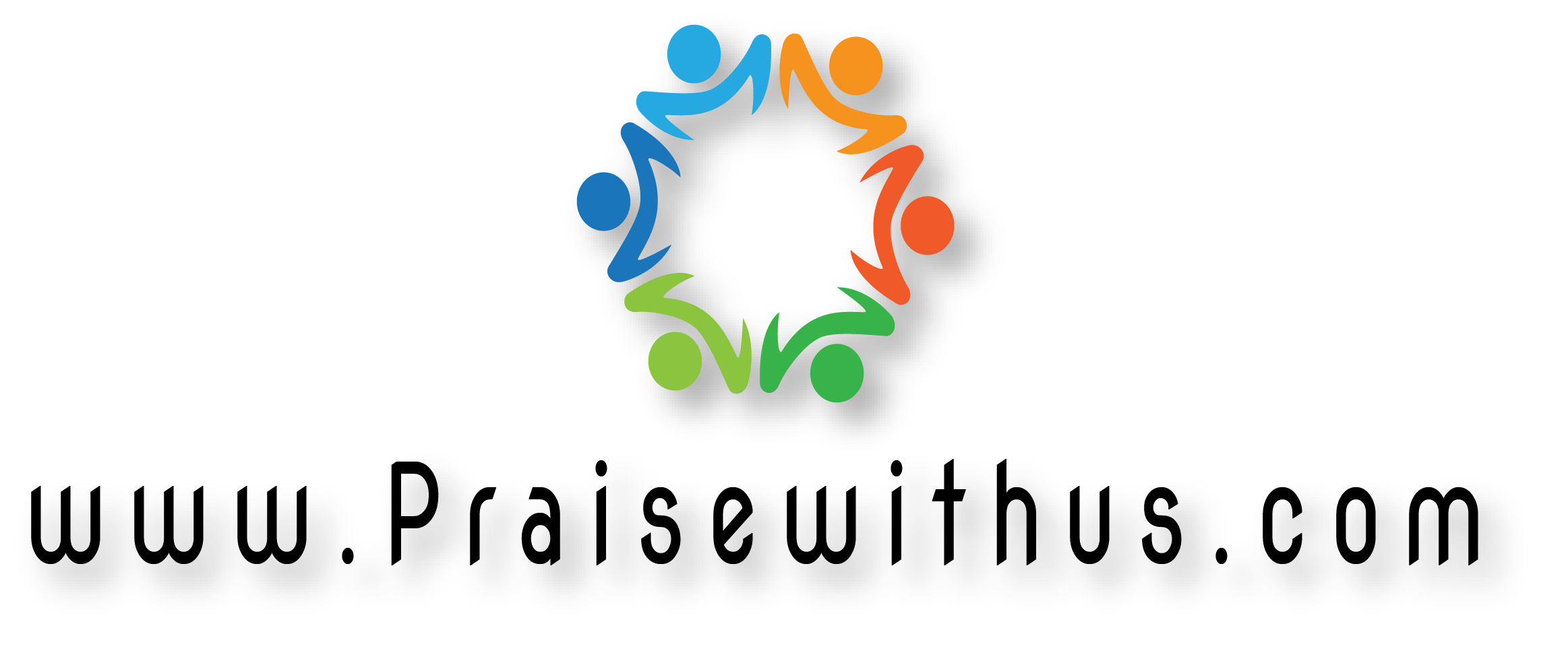 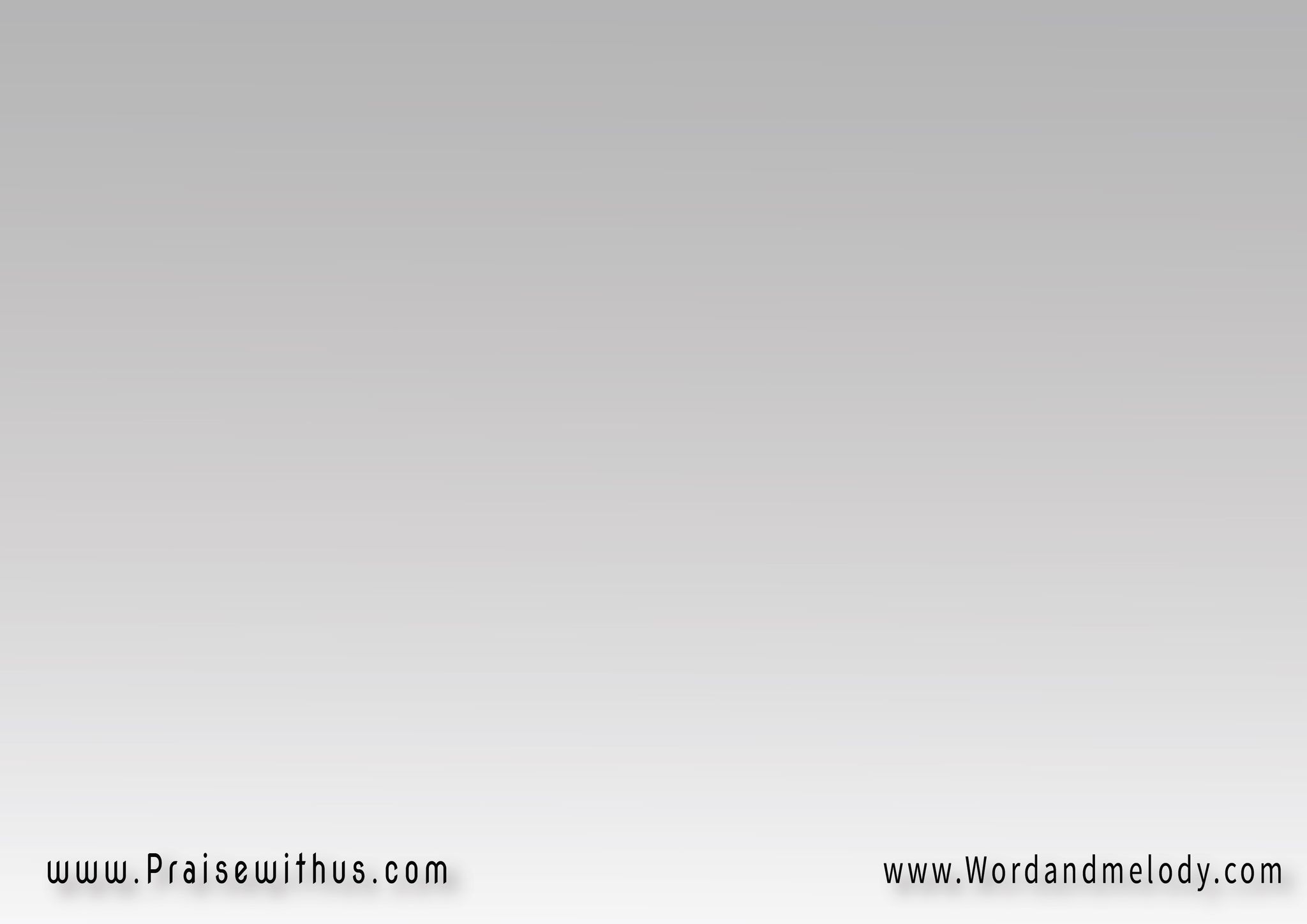 قرار:
 أنا فيك عايش متهني 
أنا فيك عايش مسرور
أنا فيك عايش متعزي 
أنا فيك عايش منصور
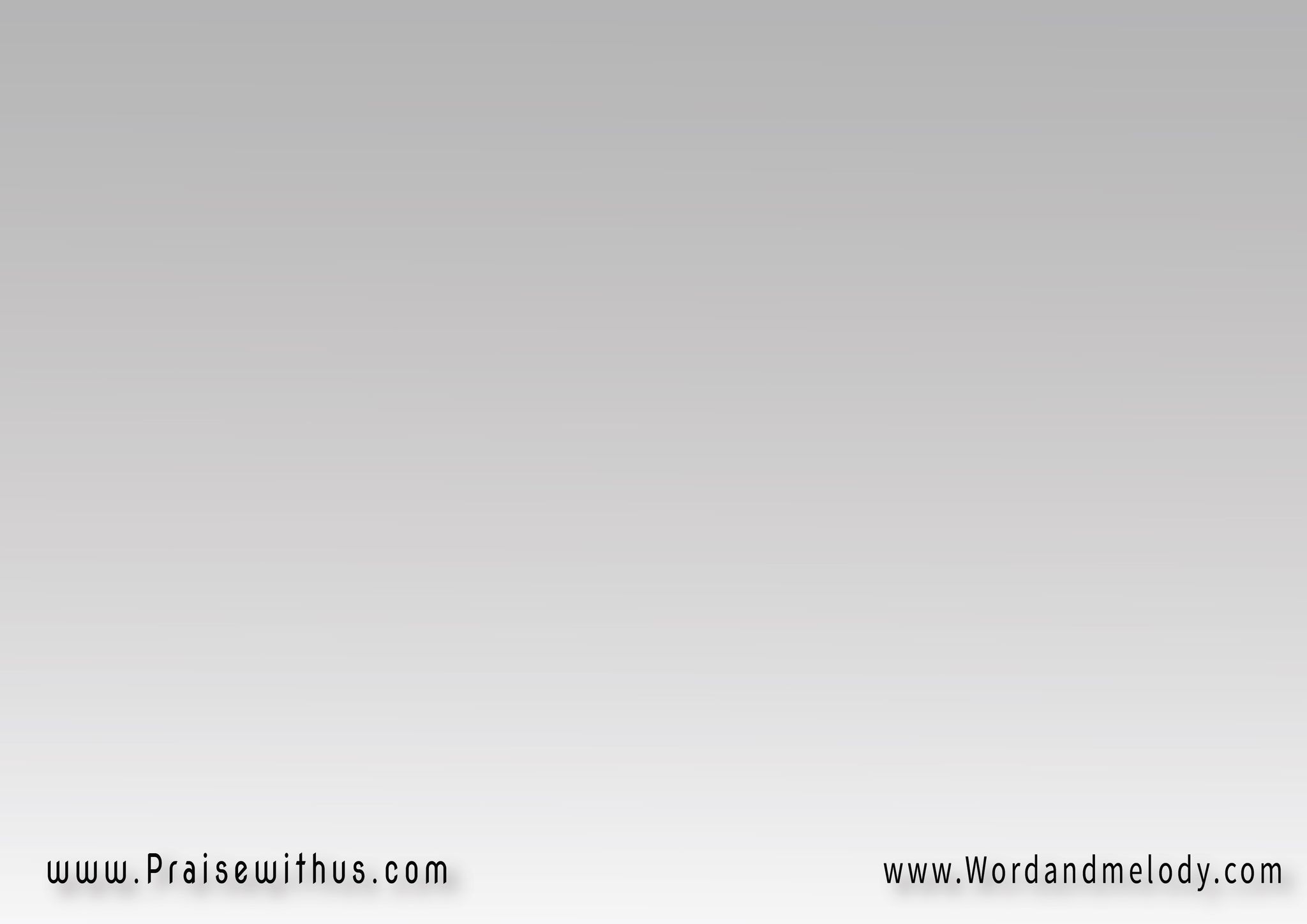 أنا فيك دايما في حمايه
 في عينيك من أي شرور
و كفايتي إن إنت معايا 
أنا فيك عايش في النور
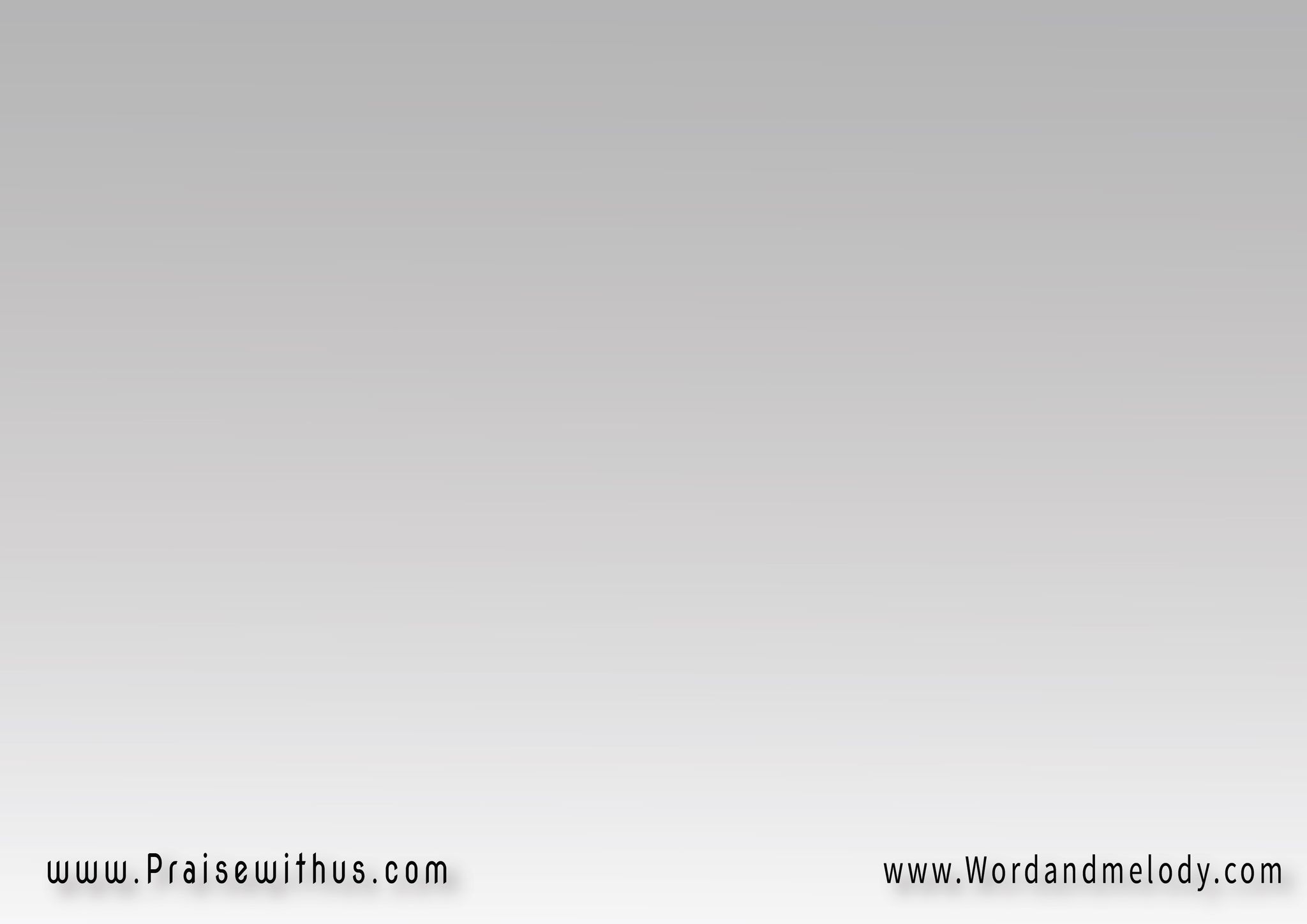 1- 
بشكر على إحسانك لي 
بشكر على حبك يا حبيب
بشكر على شخصك يا فادي 
أغلى عطية وأحلى نصيب
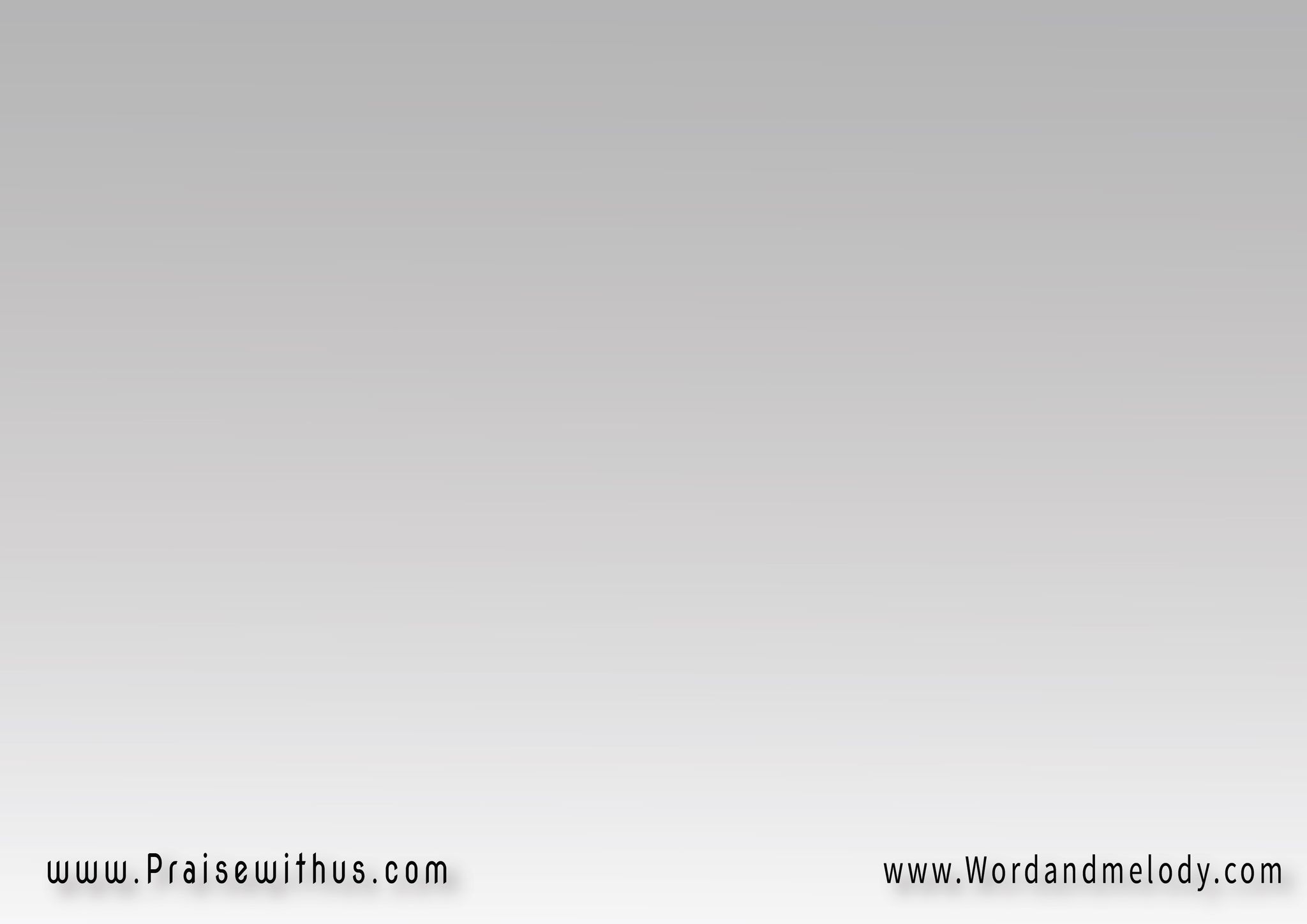 بشكر على حالي و ماضي 
وبشكر على اللي هيجي كمان
واثق إنك تفضل لي 
و يفضل قلبي بيك فرحان
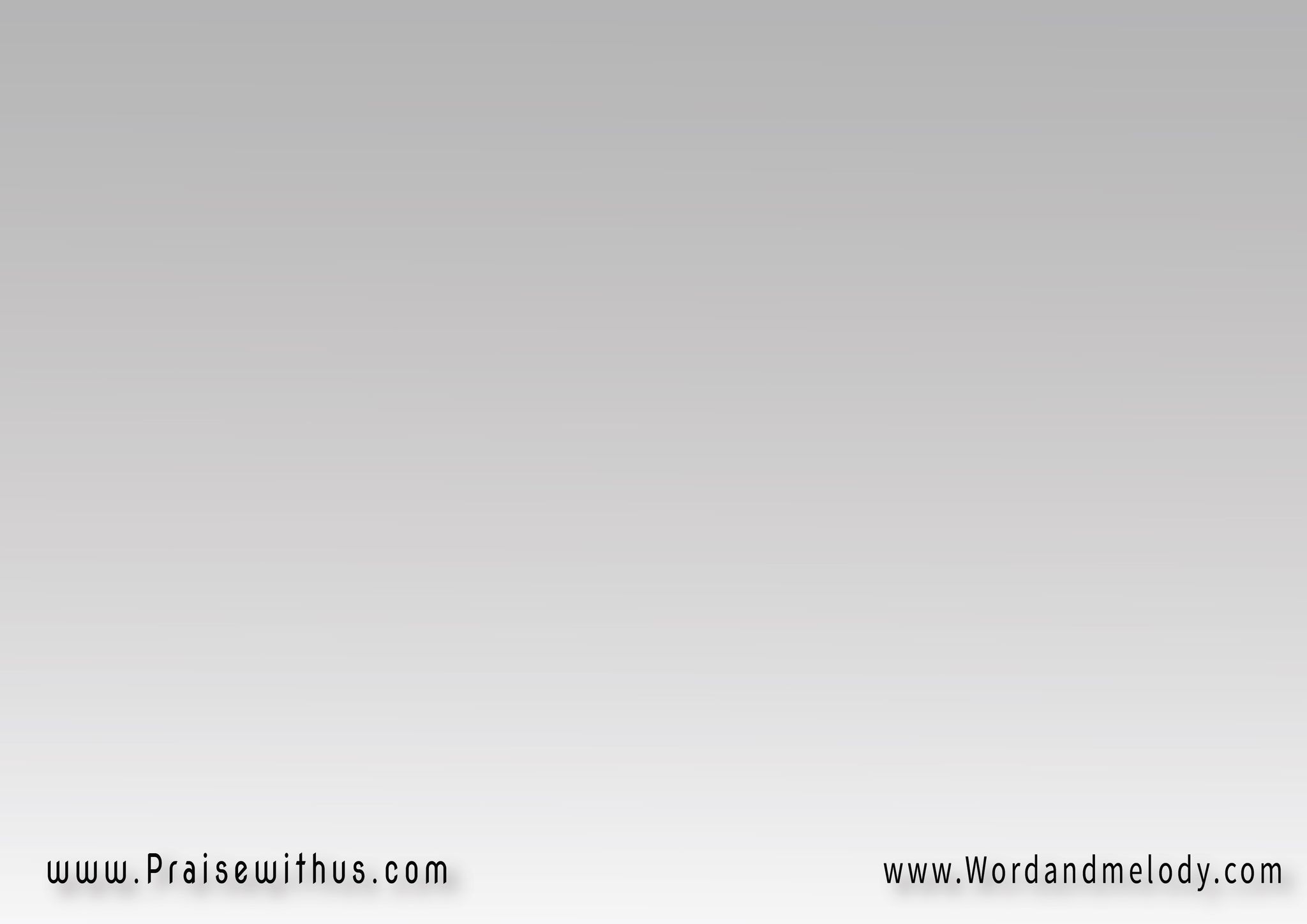 قرار:
 أنا فيك عايش متهني 
أنا فيك عايش مسرور
أنا فيك عايش متعزي 
أنا فيك عايش منصور
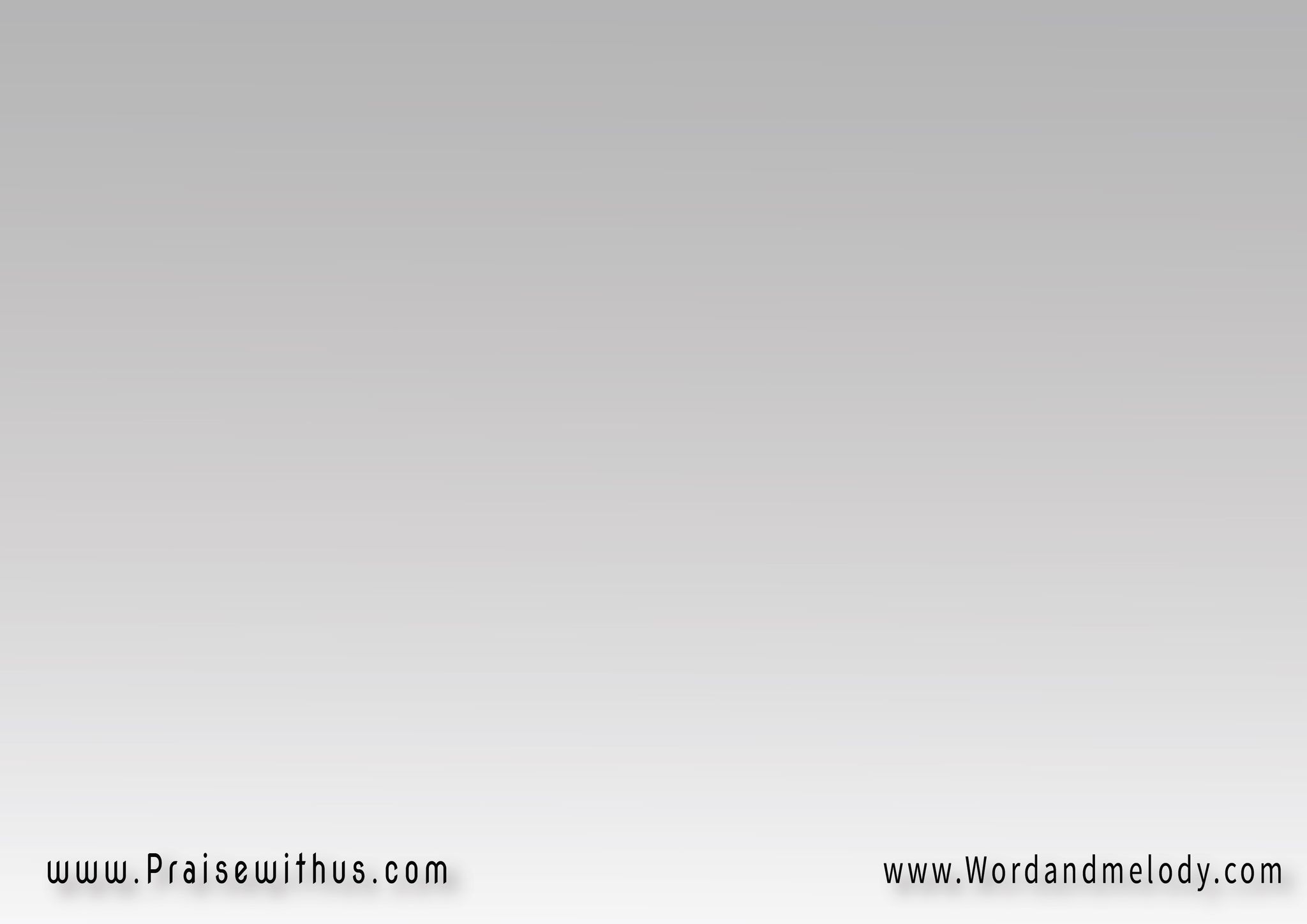 أنا فيك دايما في حمايه
 في عينيك من أي شرور
و كفايتي إن إنت معايا 
أنا فيك عايش في النور
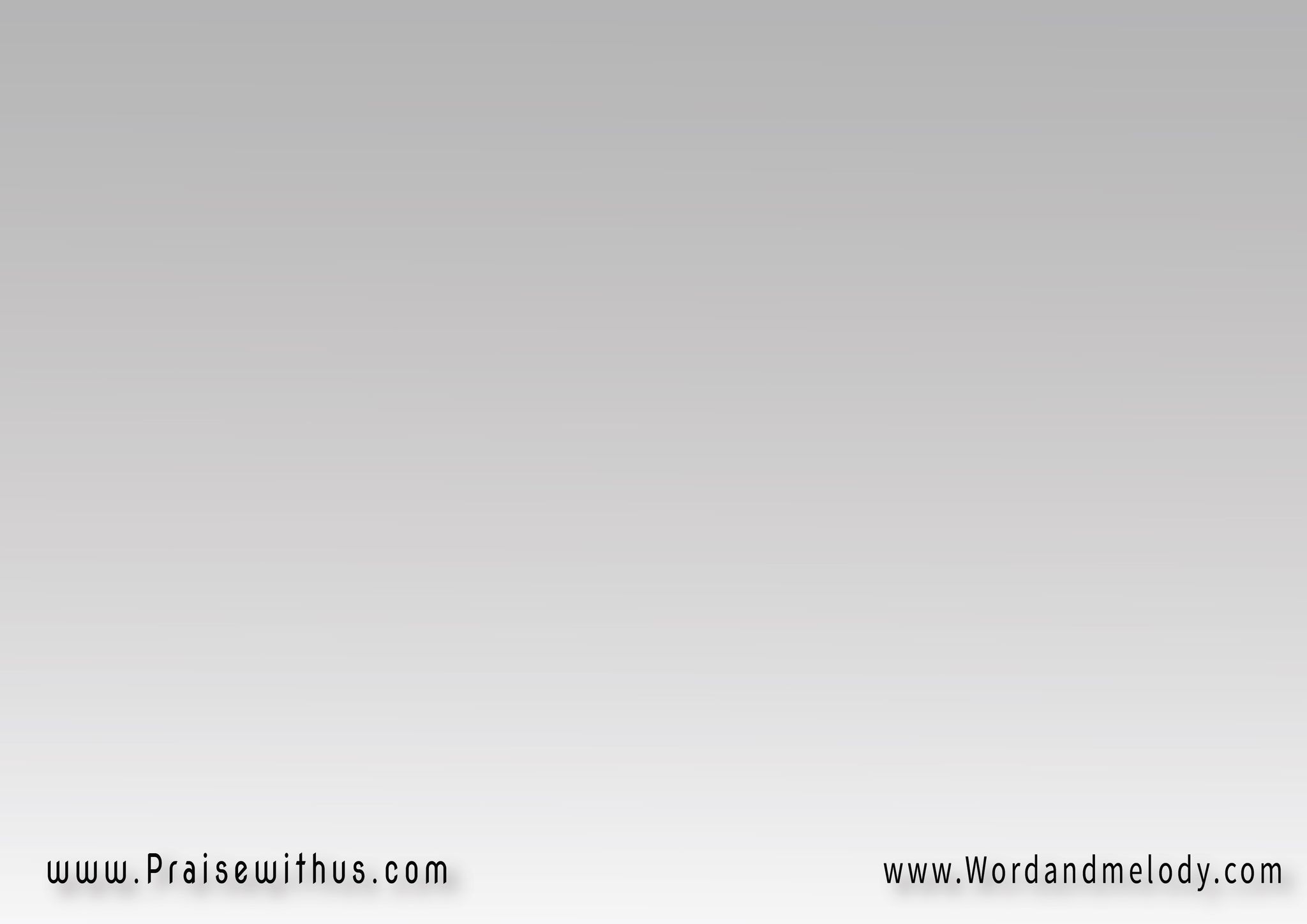 2- 
بشكر على أمجادك لي 
اللي حافظهالي في سماك
هنا على الأرض في أحلى معية 
وفي الأبدية هكون ياك
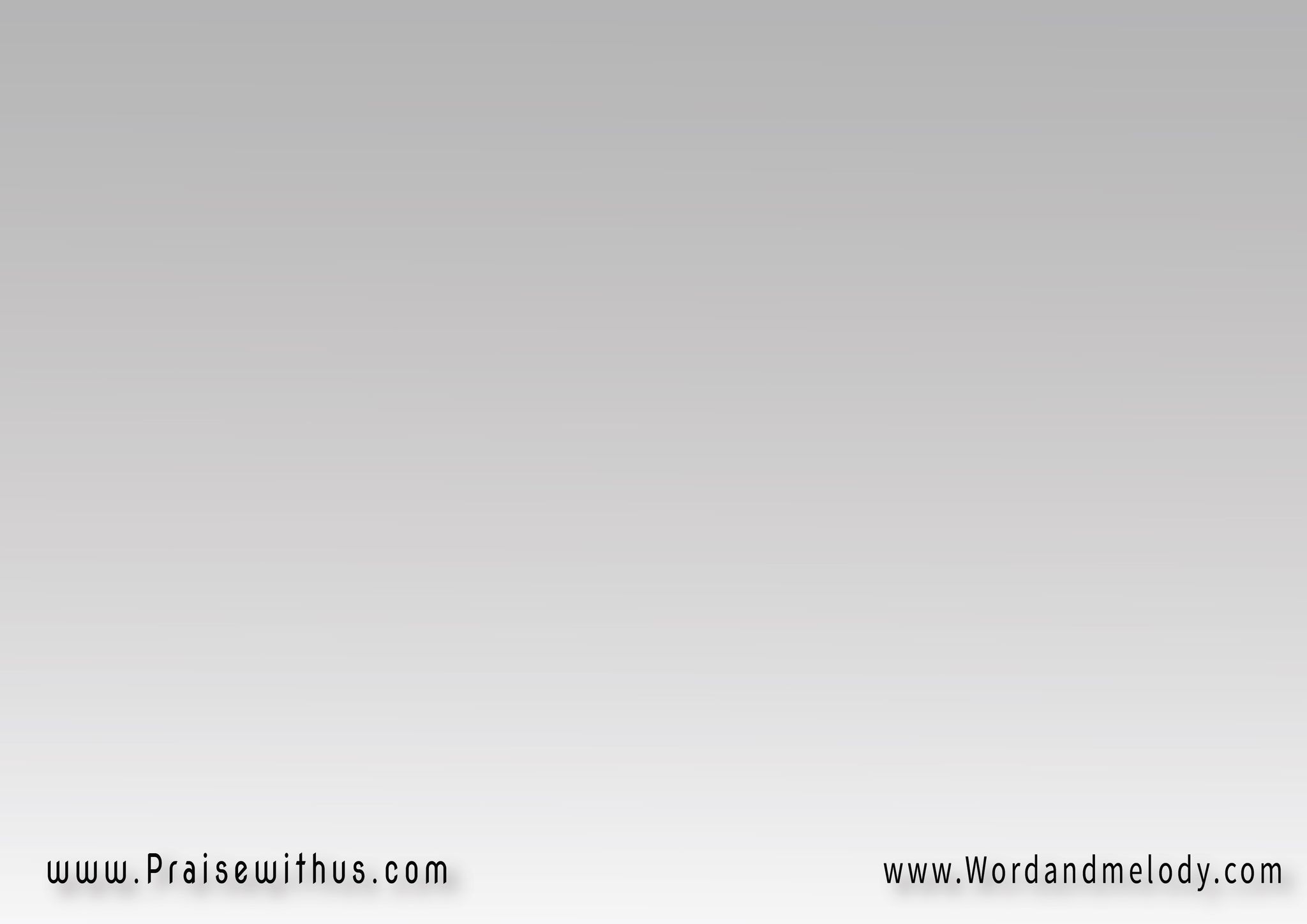 بشكر علشان ضيقي الوقتي بحنانك بيزدني إيمان
واثق إن المجد الأبدي 
أعظم من كل الألآم
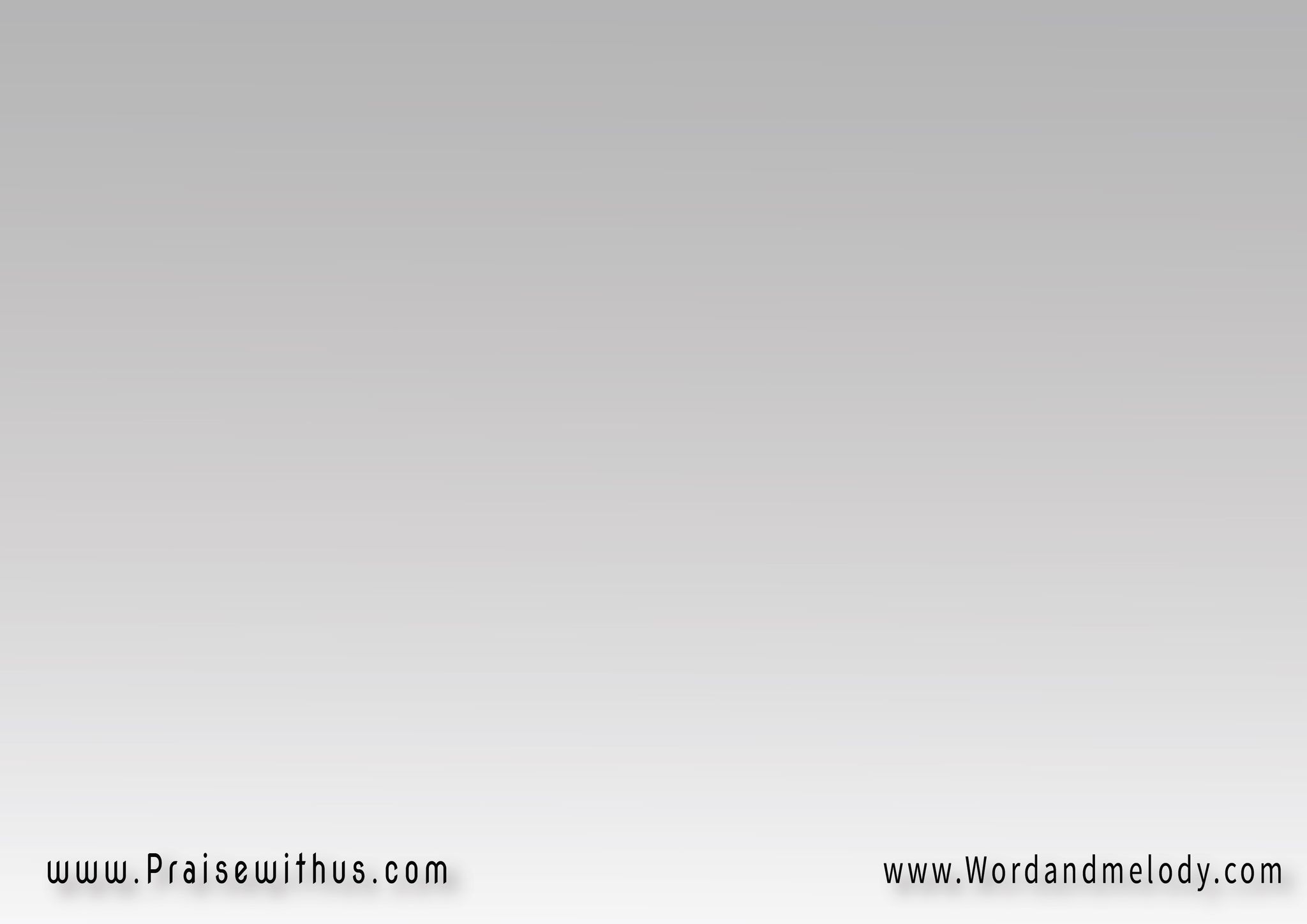 قرار:
 أنا فيك عايش متهني 
أنا فيك عايش مسرور
أنا فيك عايش متعزي 
أنا فيك عايش منصور
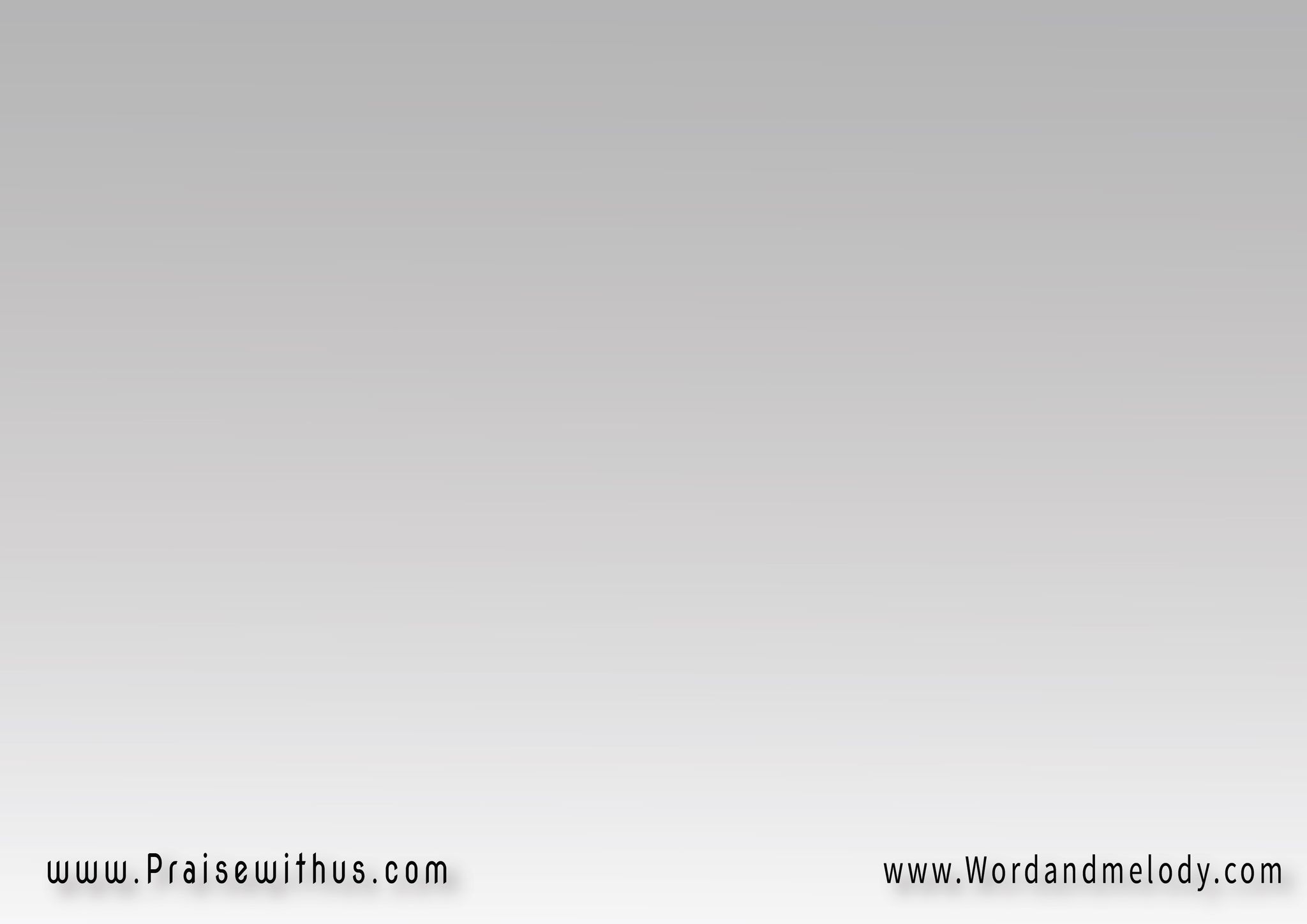 أنا فيك دايما في حمايه
 في عينيك من أي شرور
و كفايتي إن إنت معايا 
أنا فيك عايش في النور
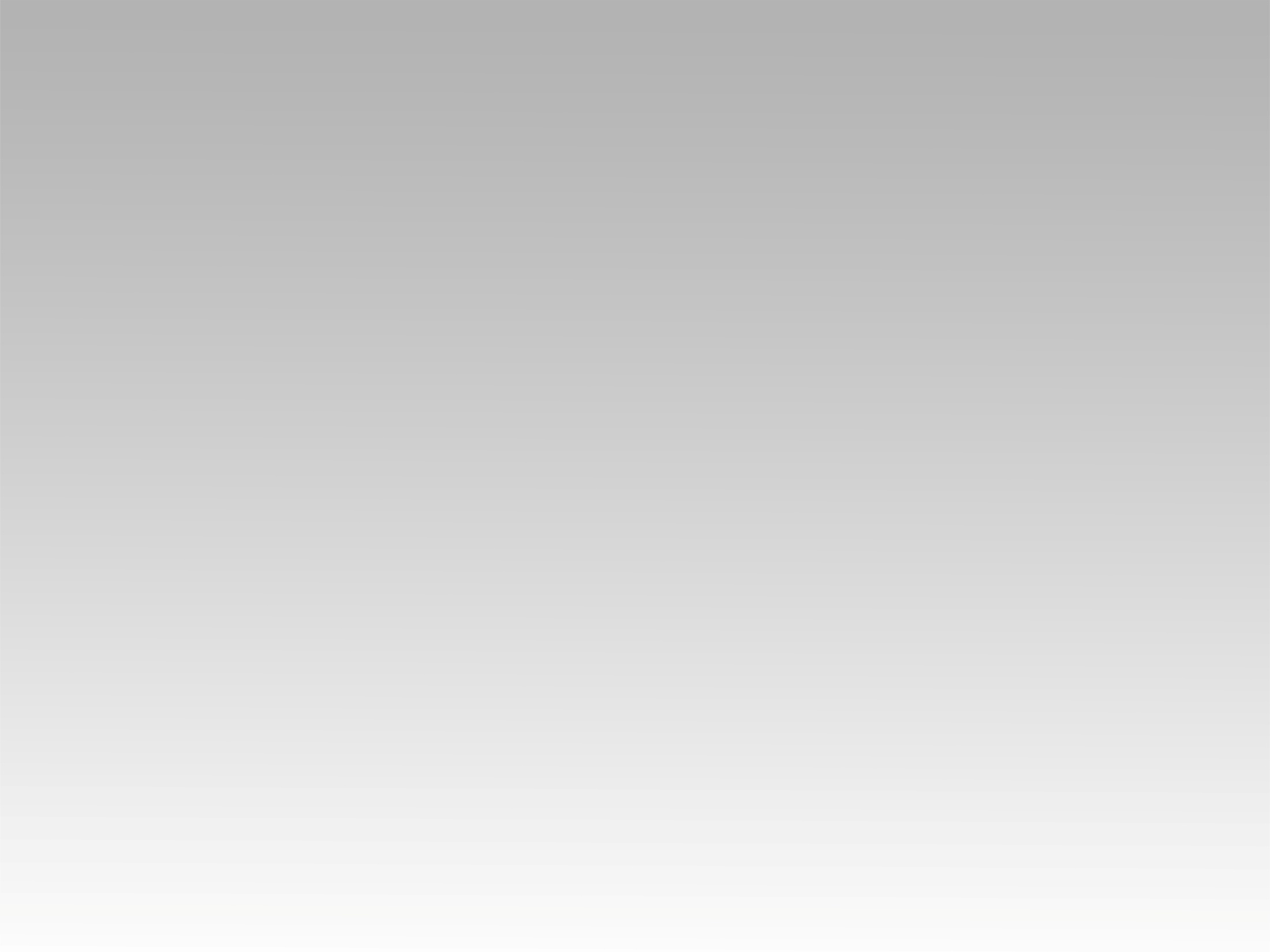 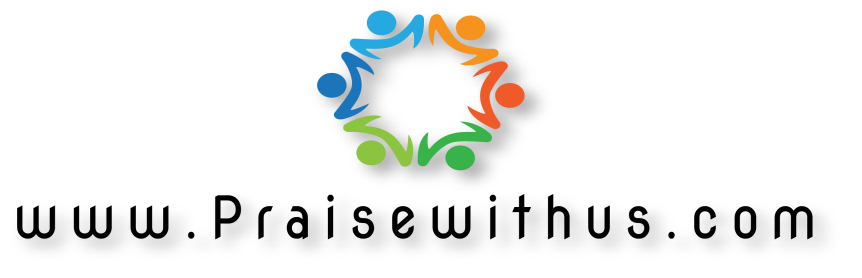